VO2蔬氧線上訂餐人社校區取餐地點
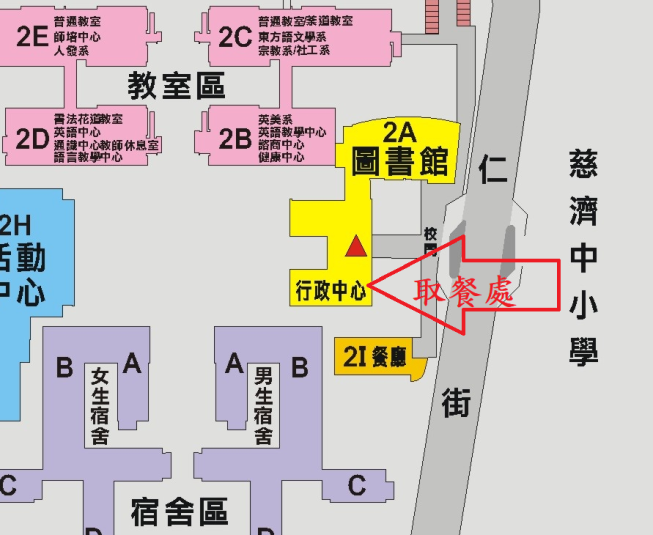 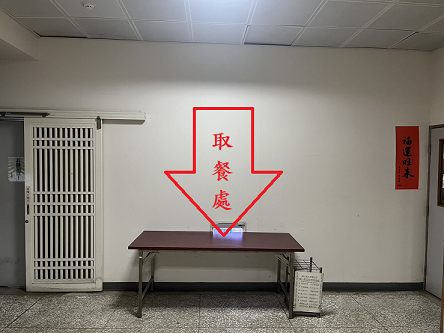